Arabesque Dance Conservatory
Presented By:
Alyssa Pitaluga
Our Mission
To provide the most for our students and faculty, not only by teaching them technique, but life lessons they can carry on into their future through the discipline and integrity learned through the art of dance.
Quotes of Endearment
Look at this website!!
Thank You!
We hope to see you at Arabesque Dance Conservatory real soon!
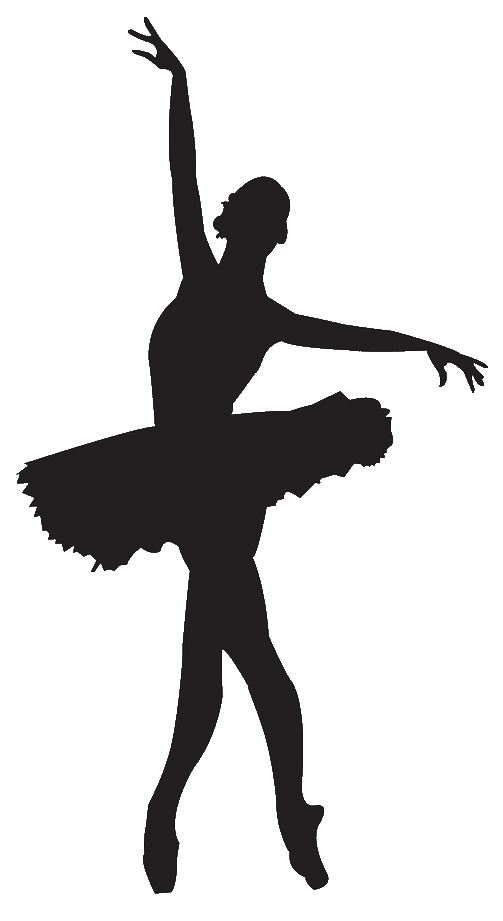